Locations
(Konumlar)
Ancient City
Village
Antik Kent
Köy
Castle
Beach/Seaside
Kale
Plaj/Deniz Kenarı
Mountain
Forest
Dağ
Orman
Lake
River
Göl
Akarsu/Nehir
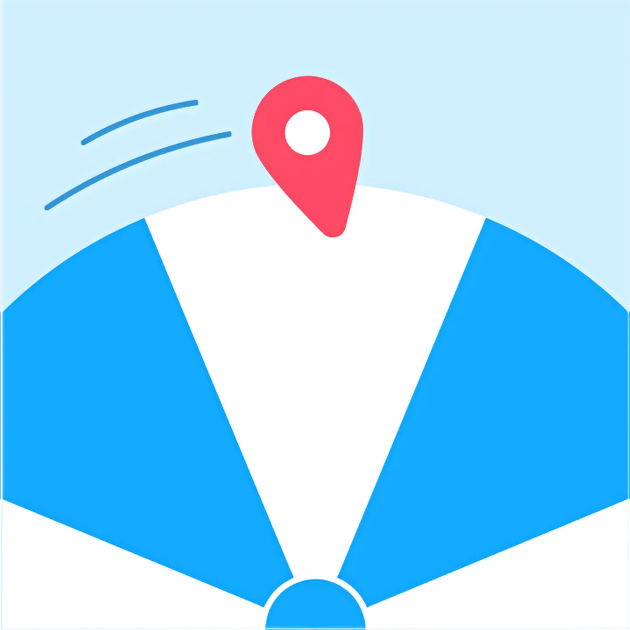 Let's Play!
Holiday Activities
(Tatil Aktiviteleri)
Have a picnic
Walk in the forest
Piknik yapmak
Ormanda yürümek
Climb a tree
Pick flowers
Ağaca tırmanmak
Çiçek toplamak
Go village
Pick fruit
Köye gitmek
Meyve toplamak
Plant flowers
Milk a cow
Çiçek ekmek
İnek sağmak
Go camping
Stay in a tent
Kampa gitmek
Çadırda kalmak
Fish in the lake
Climb a mountain
Gölde balık tutmak
Dağa tırmanmak
Go sightseeing
Visit a fair
Şehir turuna çıkmak
Lunapark ziyaret etmek
See famous places
Visit museum
Ünlü yerleri görmek
Müze ziyaret etmek
Make a sandcastle
Play snowball
Kumdan kale yapmak
Kartopu oynamak
Pick up seashells
Make a snowman
Deniz kabuğu toplamak
Kardan adam yapmak
Go on a cruise tour
Try skiing
Gemi gezisine gitmek
Kayak denemek
Go sailing
Yelken sporu yapmak
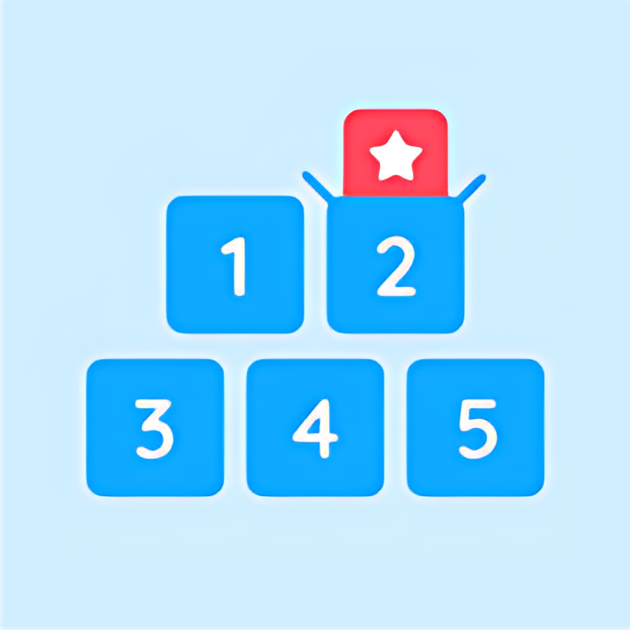 Let's Play!
Extra Words
(Ekstra Kelimeler)
Enjoy
Accommodation
Keyif almak
Konaklama
Join
Nature
Incredible
Katılmak
Doğa
İnanılmaz
Live
Fun
Yaşamak
Eğlenceli
Stay
Great
Konaklamak
Harika
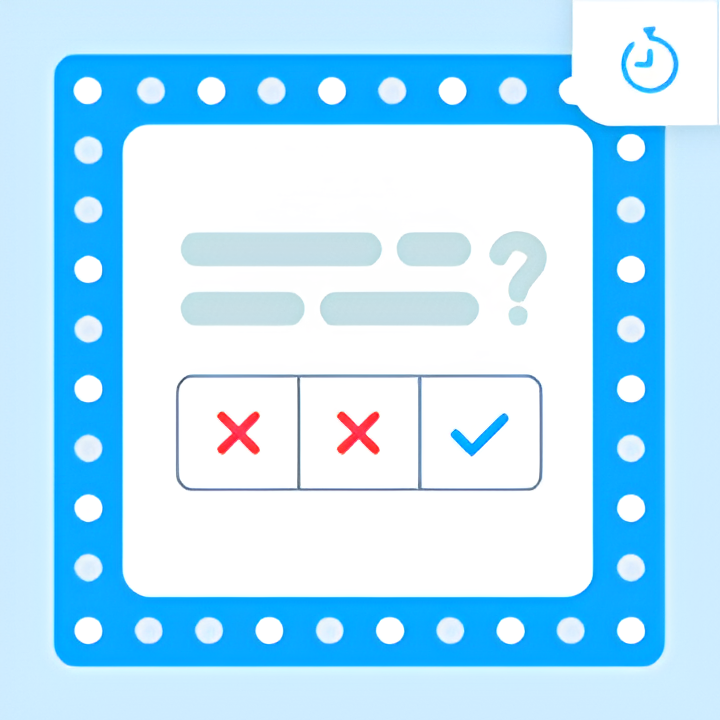 Let's Play!
The Simple Past Tense
(Geçmiş Zaman)
Where do we use it?
(Nerelerde Kullanırız?)
(Geçmişte belirli bir zamanda başlamış ve bitmiş eylemler.)
1. Actions that started and finished at a specific time in the past.
(Dün okula gittim.)
Ex: I went to school yesterday.
(Geçmişte tamamlanmış birçok eylem)
2. Several actions that were completed in the past.
Ex: I finished my homework, watched TV and slept.
(Ödevimi bitirdim,TV izledim ve uyudum.)
3. Past habits
(Geçmiş Alışkanlıklar)
(Gençken iyi futbol oynardım.)
Ex: I played football well when I was young.
How do we use it?
(Nasıl Kullanırız?)
(+) Affirmative Form
(Olumlu Cümle)
Olumlu cümle kurarken tüm öznelerde fiil 2. Halinde kullanılır.
I
YOU 
WE
THEY
HE
SHE
IT
V2
(Fiil ikinci halini alır.)
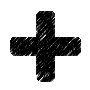 Ex: I played football.
(Ben futbol oynadım.)
Ex: She went school.
(O okula gitti.)
Fiiler 2. haline dönüşürken «-ed» eki alır. Ancak bazı fiiller bu kurala uymaz ve dönüşüme uğrarlar. Bu fiillere düzensiz fiiller denir.
V2
Regular Verbs
Irregular Verbs
(Düzenli Fiiller)
(Düzensiz Fiiller)
Go
Went
Play
Played
Stay
Stayed
Do
Did
Regular Verbs
(Düzenli Fiiller)
Düzenli fiiller genellikle «-ed» ekini alır.
started
visit
visited
start
Not: Fiilin son harfi «-e» ise fiil sadece «-d» ekini alır.
graduated
prepare
prepared
graduate
Not: Fiil «-y» harfiyle bitiyorsa ve «-y» den önceki harf sessiz ise «-y» harfi düşer ve fiil «-ied» ekini alır,
studied
try
tried
study
«-y» harfi bir sesli harften sonra gelir ise fiil «-ed» ekini alır.
stay
stayed
played
play
Irregular Verbs
(Düzensiz Fiiller)
V1
V1
V2
V2
Be (Olmak)
Was / Were
Choose (Seçmek)
Chose
Become (Olmak)
Became
Come (Gelmek)
Came
Begin (Başlamak)
Began
Cut (Kesmek)
Cut
Do (Yapmak)
Did
Break (Kırmak/Bozulmak)
Broke
Bring (Getirmek)
Brought
Draw (Çizmek)
Drew
Build        (İnşa etmek)
Built
Drive (Sürmek)
Drove
Buy    (Satın almak)
Bought
Eat  (Yemek)
Ate
Fell
Catch (Yakalamak)
Caught
Fall (Düşmek)
Feel (Hissetmek)
Felt
Hear (Duymak)
Heard
Find (Bulmak)
Found
Hit (Vurmak)
Hit
Fly  (Uçmak)
Flew
Keep (Tutmak)
Kept
Know (Bilmek)
Knew
Forget (Unutmak)
Forgot
Get  (Almak)
Got
Lead (Liderlik etmek)
Led
Give (Vermek)
Gave
Leave (Ayrılmak)
Left
Go  (Gitmek)
Went
Lose (Kaybetmek)
Lost
Made
Grow (Büyümek)
Grew
Make (Yapmak)
Met
Have (Sahip olmak)
Had
Meet (Tanışmak/ Buluşmak)
Pay (Ödemek)
Paid
Sing    (Şarkı söylemek)
Sang
Put  (Koymak)
Put
Sit (Oturmak)
Sat
Read (Okumak)
Read
Sleep (Uyumak)
Slept
Speak (Konuşmak)
Spoke
Ride (Sürmek)
Rode
Run (Koşmak)
Ran
Spend (Harcamak)
Spent
Say (Söylemek)
Said
Swim (Yüzmek)
Swam
See  (Görmek)
Saw
Take (Almak)
Took
Taught
Sell  (Satmak)
Sold
Teach (Öğretmek)
Told
Send (Göndermek)
Sent
Tell (Söylemek)
Think (Düşünmek)
Thought
Understand (Anlamak)
Understood
Wake (Uyanmak)
Woke
Win (Kazanmak)
Won
Write (Yazmak)
Wrote
Wear (Giyinmek)
Wore
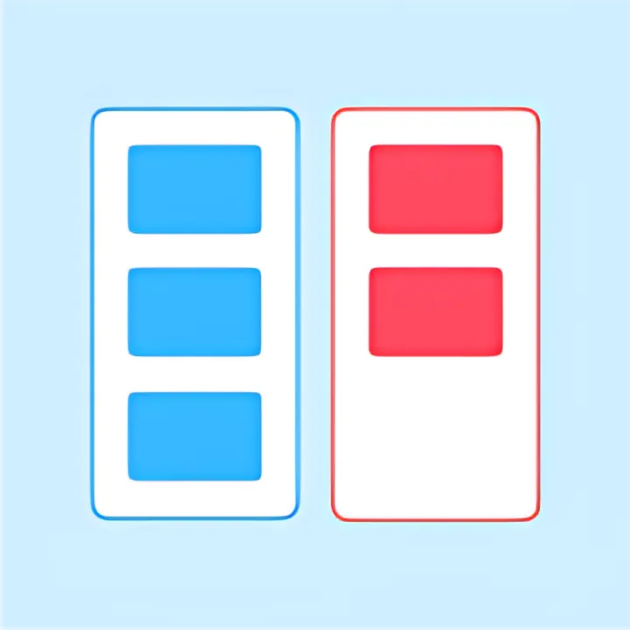 Let's Play!
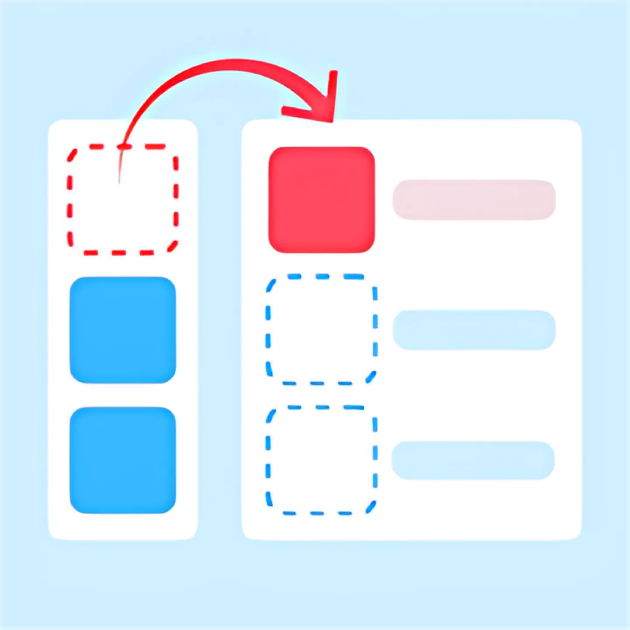 Let's Play!
Be fiilinin 2. hali «Was/Were» olarak ikiye ayrılır;
Be
Was
Were
I / He / She / It
You / We / They
Ex: They were born in Ankara.
Ex: She was born in Ankara.
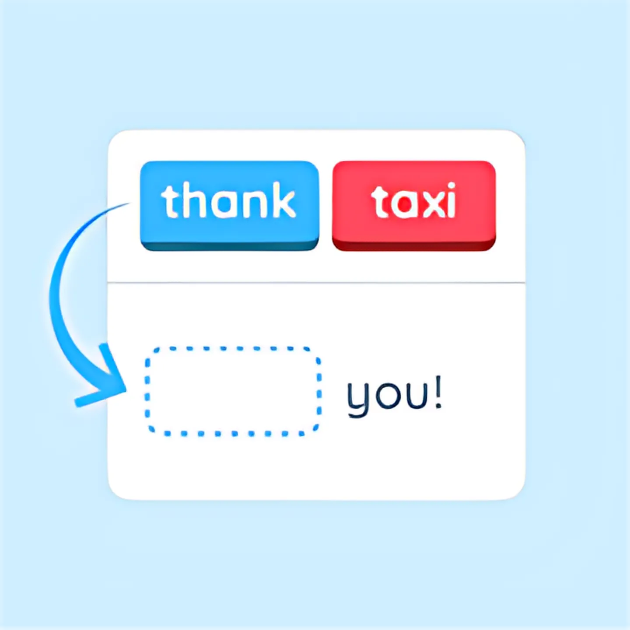 Let's Play!
Exercises
1) Susan _______ (get) her diploma last summer.
got
received
2) Einstein _______(receive) an award for his studies.
achieved
3) Canan Dağdeviren _______ (achieve) lots of success in science.
were
4) Elisa and Daisy _______ (be) born in 2005.
moved
5) My parents _______ (move) to New York.
6) John and Lina _______ (get) married five years ago.
got
7) My aunt _______ (raise) five children.
raised
(-) Negative Form
(Olumsuz Cümle)
Olumsuz cümle kurarken tüm öznelerde «didn’t» + fiilin yalın hali kullanılır.
I
YOU 
WE
THEY
HE
SHE
IT
didn’t + V1
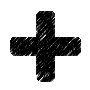 (Ben futbol oynamadım.)
Ex: I didn’t play football.
Ex: She didn’t watch TV.
(O TV izlemedi.)
Exercises
didn’t grow
1) Marie Curie __________ (not/grow) up in Germany.
didn’t learn
2) She __________ (not/learn) many languages.
didn’t invent
3) The Wright Brothers __________ (not/invent) the TV.
didn’t invent
4) They __________ (not/get) engaged last summer.
didn’t have
5) Patrick __________ (not/have) a big house.
6) My uncle __________ (not/die) in 2022. He died last year.
didn’t die
7) Shakespeare __________ (not/write) fifty-five plays.
didn’t write
(?) Question Form
(Soru Cümlesi)
Soru cümlesi kurarken tüm öznelerden önce «Did» yardımcı fiili kullanılır.

Özneden sonra ise fiil yalın halde kullanılır.
I
YOU 
WE
THEY
HE
SHE
IT
V1
?
Did
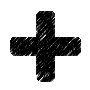 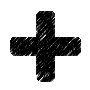 Ex: Did you play football ?
(Sen futbol oynadın mı ?)
(O TV izledi mi ?)
Ex: Did she watch TV ?
Exercises
Did Aziz Sancar win
1) _______________ (Aziz Sancar/win) the Nobel Prize?
Did they have
2) _______________ (They/have) children?
Was Elvis Presley
3) _______________ (Elvis Presley/be) famous for rock and roll ?
Did Nihal Başar work
4) _______________ (Nihal Başar/work) on the education?
Did Steve Jobs found
5) _______________ (Steve Jobs/found) his company in 1976?
Did your father get
6) _______________ (Your Father/get) retired?
Did Colombus discover
7) _______________ (Colombus/discover) America?
The Simple Past Tense (Geçmiş Zaman)
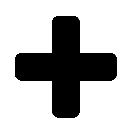 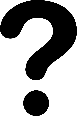 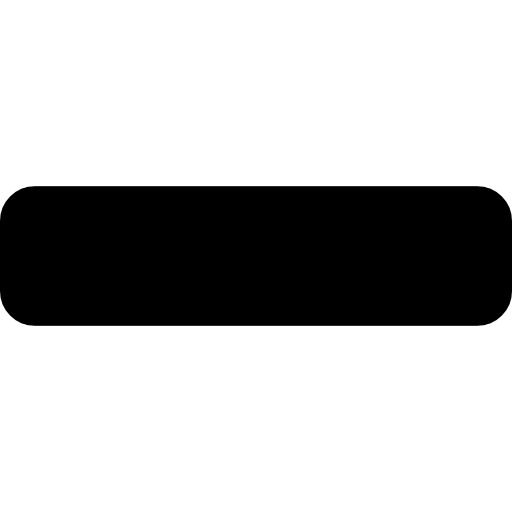 I
YOU 
WE
THEY
HE
SHE
IT
I
YOU 
WE
THEY
HE
SHE
IT
V2
(Fiil ikinci halinde kullanılır.)
?
V1
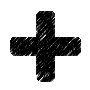 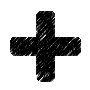 Did
didn’t + V1
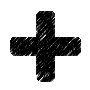 Ex: I went to school.
Ex: I didn’t go to school.
Ex: Did you go to school?
Time Expressions
(Zaman İfadeleri)
Yesterday
(Dün)
Ex: Jack was at home yesterday.
Ago
(Önce)
(Jack dün evdeydi.)
Five minutes ago
(Beş dakika önce)
Ex: They were in Paris two years ago.
Two days ago
(İki gün önce)
(Onlar iki yıl önce Paris’teydi.)
Ten years ago
(On yıl önce)
Last
(Geçen)
Ex: Lina graduated from University last year.
Last Friday
(Geçen cuma)
(Lina geçen sene üniversiteden mezun oldu.)
Last month
(Geçen ay)
Last year
(Geçen sene)
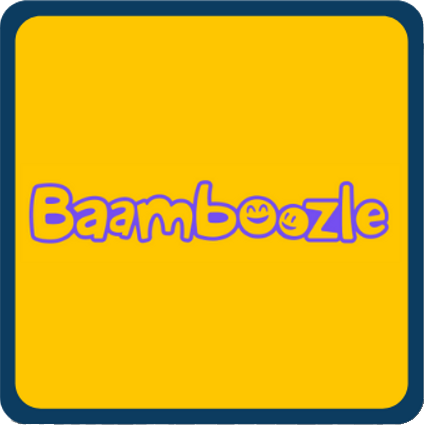 Let's Play!